프로토타이핑 개념
STL 파일 생성 방법
GCODE File 생성방법 
프로젝트 보고서 작성 방법
#13. 프로토타이핑
1
강의소개
2
시스템공학 개론
3
창의성 개론
4
요구사항 정의
10
가치공학
(설계경제성검토)
5
예비과제 실습
6
아이디어 도출
11
시스템 제작
7
개념설계
12
성능평가
8
개념설계 대안 선정
13
프로토타이핑
9
상세설계
14
3D 프린팅
15
기말고사
1
프로토타이핑 - 시제품 제작
프로토타이핑이란?
시스템을 본격적으로 생산하기 전에 그 타당성의 검증이나 성능 평가를 위해 시험삼아 미리 만들어 보는 개념적/물리적 모형의 제작

물리적 프로토타이핑을 위한 도구
3D 프린팅 

프로토타이핑 단계 
AutoCAD dwg  stl 변환 
stl  gcode 변환
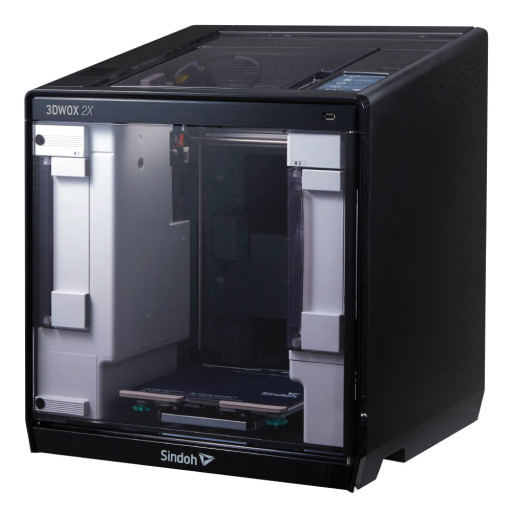 2
Auto CAD dwg  stl 변환
3D 인쇄를 위해서는 우선 3D 모델링 파일(CAD *.dwg)을 stl 파일로 변환해야 함

STL(Standard Triangulated Language; STereoLithography)
3D 시스템즈에서 개발한 CAD 프로그램에서 사용하는 3D 모델 파일 포맷
이름은 스테레오리소그라피(STereoLithography)에서 따왔으나 현재는 Standard Triangulated Language의 약어로 사용한다.
3D 프린터나 CAD 프로그램에 많이 사용됨
3D 모델의 표면을 세 vertex와 normal에 의해 정의되는 삼각형의 facet의 집합으로 저장한다.
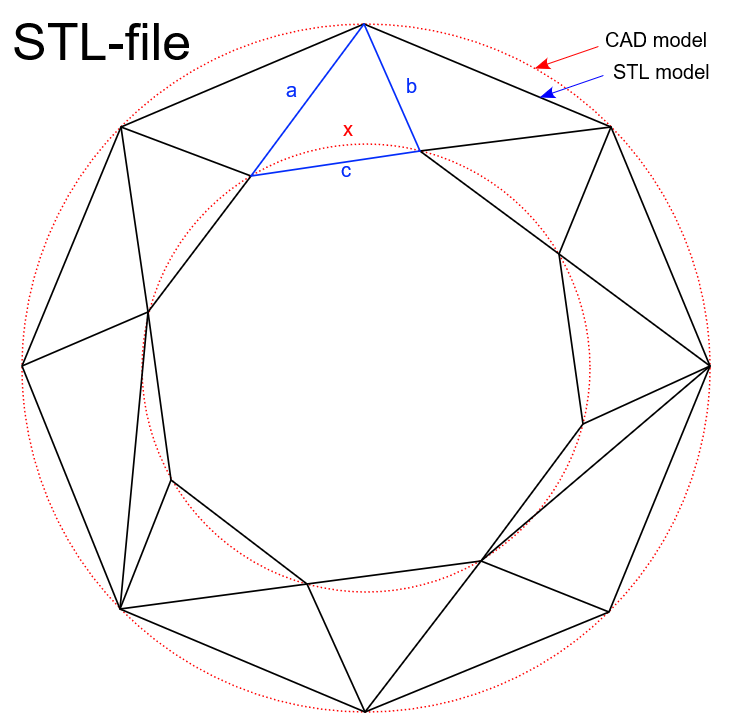 3
1. dwg  stl (1/2)
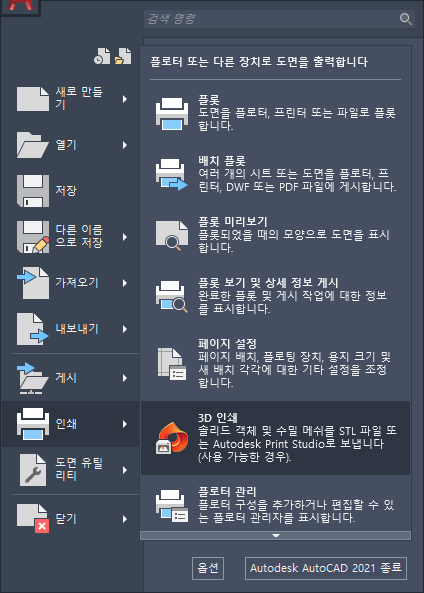 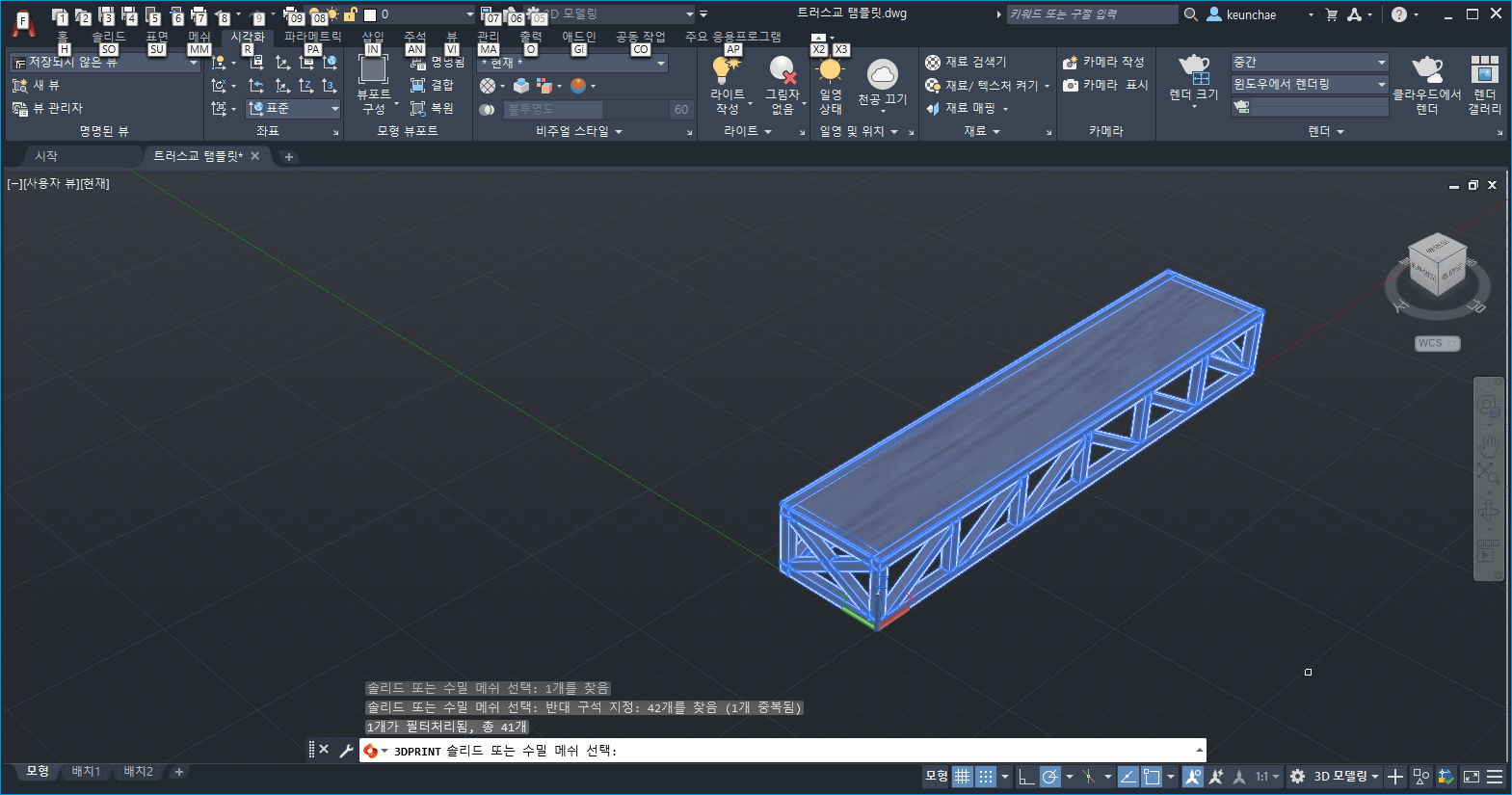  교량 선택
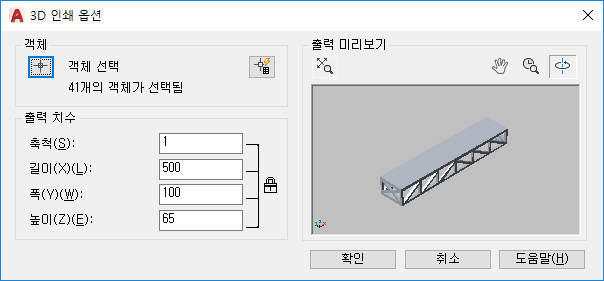  확인 클릭
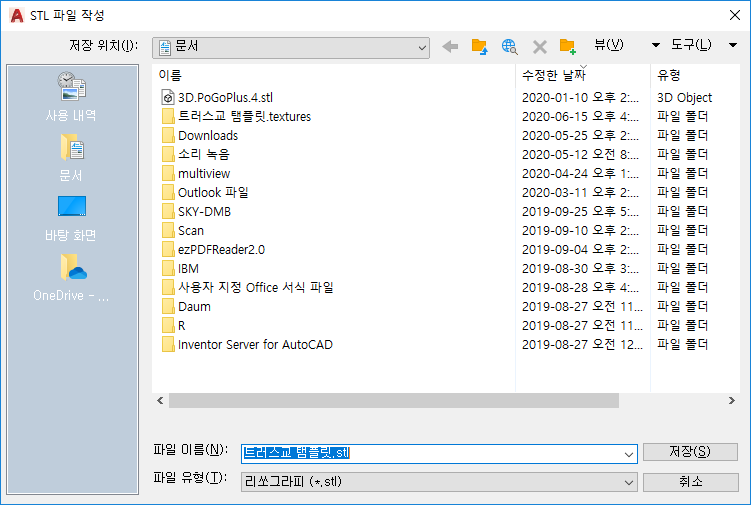  인쇄  3D 인쇄 메뉴 선택
 stl 파일 이름 입력
4
1. dwg  stl (2/2)
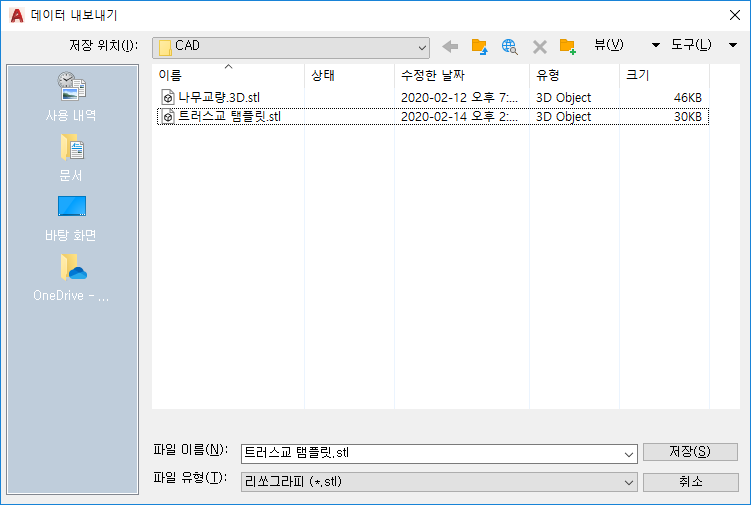  stl 파일을 저장할 폴더 선택
 저장 클릭
5
Stl 파일 샘플 #1
Windows 10에서는 Print 3D, Paint 3D, 3D Viewer 등의 소프트웨어를 이용하여 Stl 파일을 열 수 있음  표준 App : Print 3D
6
Stl 파일 샘플 #2
Windows 10에서는 Print 3D, Paint 3D, 3D Viewer 등의 소프트웨어를 이용하여 Stl 파일을 열 수 있음  표준 App : Print 3D
7
Stl 파일 생성 오류
Stl 파일 생성 시 오류가 발생하면, 부품들을 합집합 연산으로 합쳐가며 오류 부분을 확인하고 수정해야 함. 부품 간 합집합 연산 실패  3D 인쇄 오류 발생.
얇게 겹친 부분, 얇게 떨어진 부분, 평면이 어긋난 폴리선에서 돌출된 케이블 등 다양한 오류 요인이 있음.
AutoCAD 작도 시 Snap 기능을 켜고 반드시 끝점과 끝점을 잇는 작도가 되어야 함.
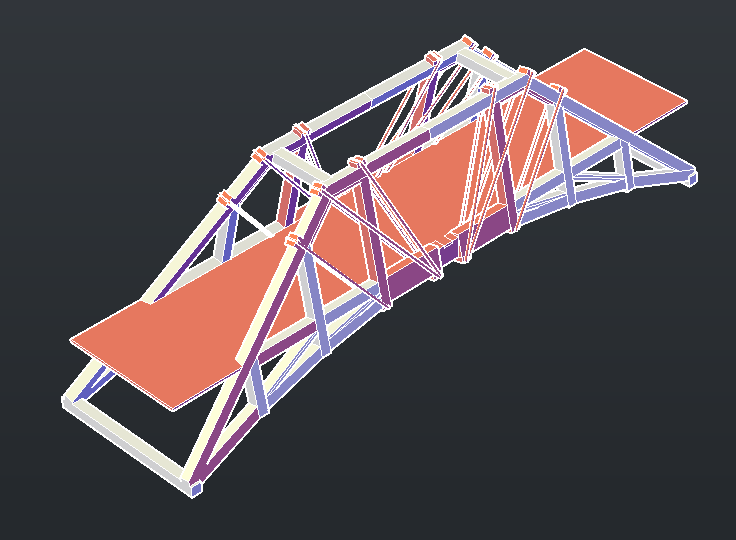 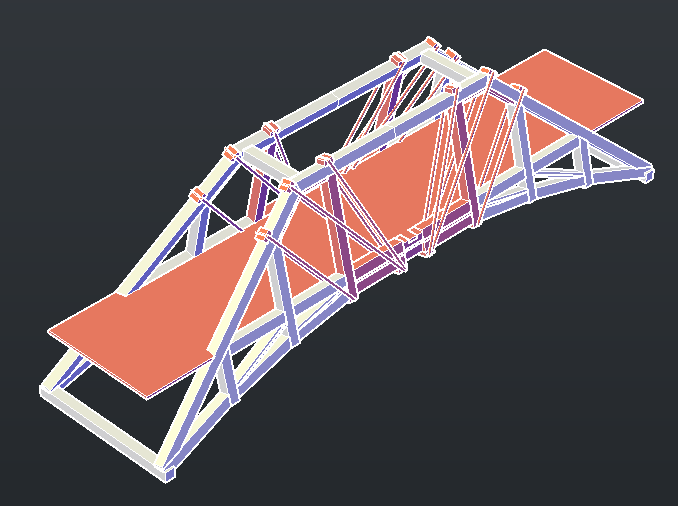 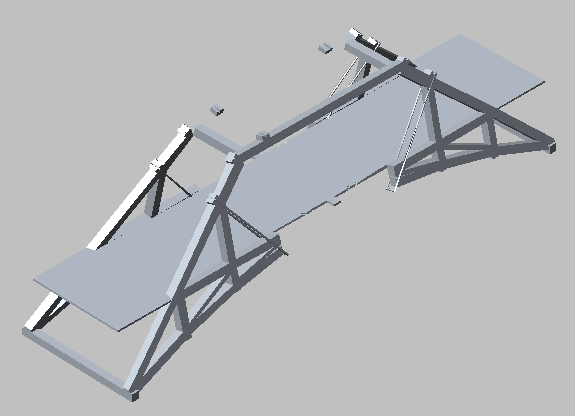 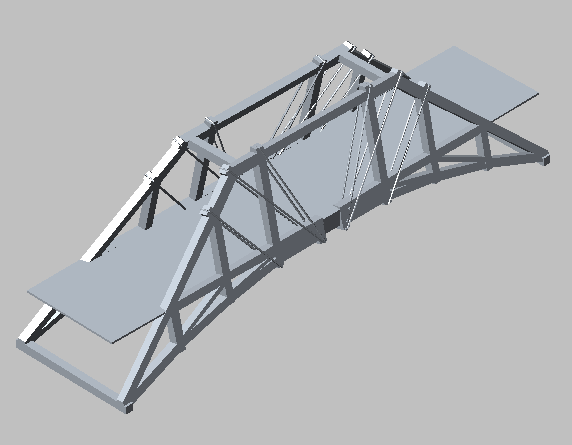 8
2. stl  gcode : 3DWOX - 프린터 설정
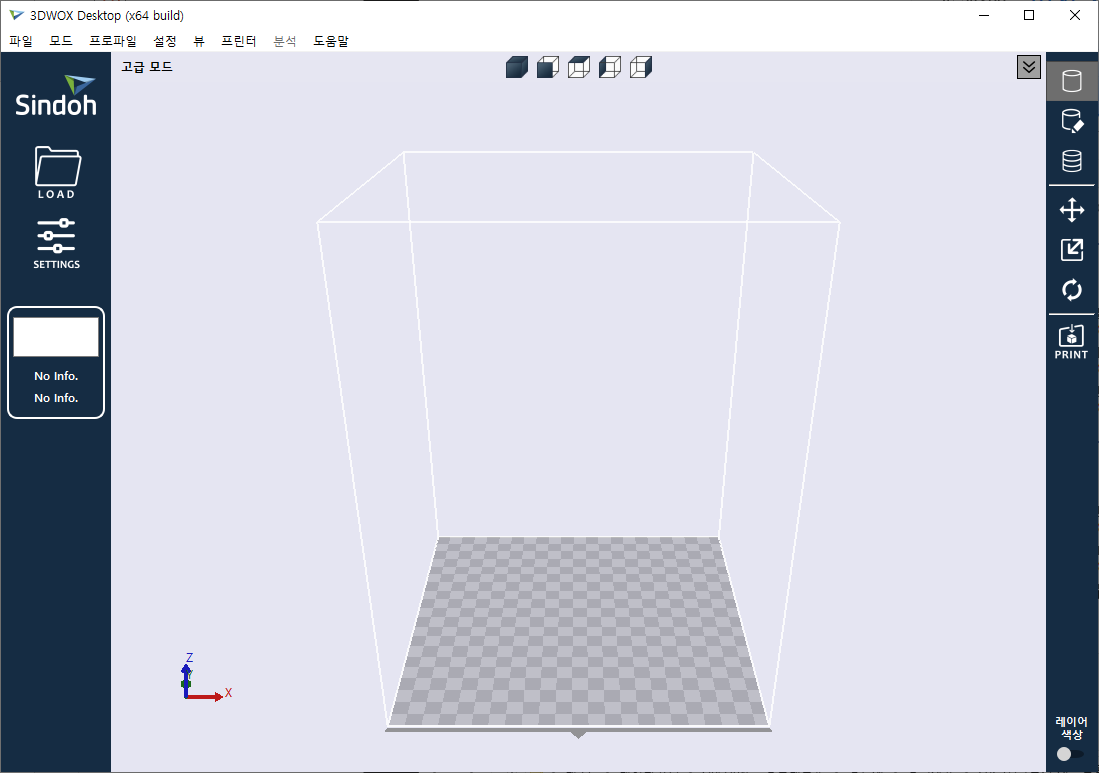 설정  프린터 설정  프린터 모델  2X 선택
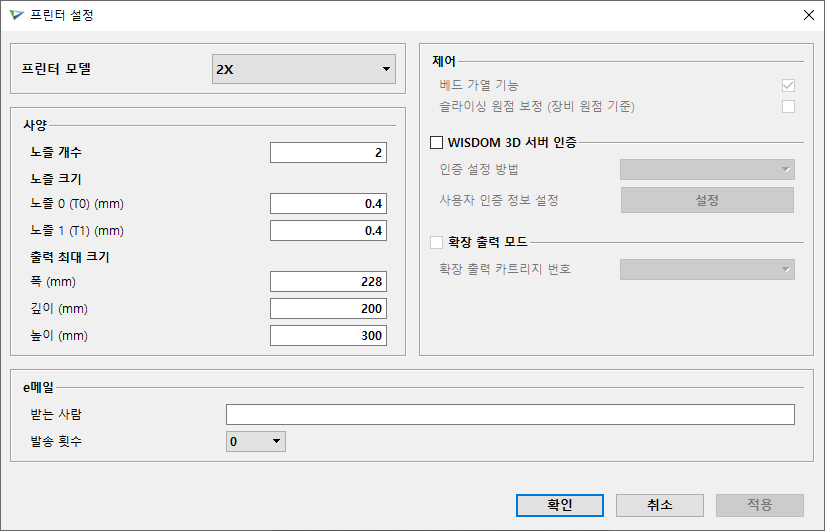 9
2. stl  gcode : 3DWOX - 세팅
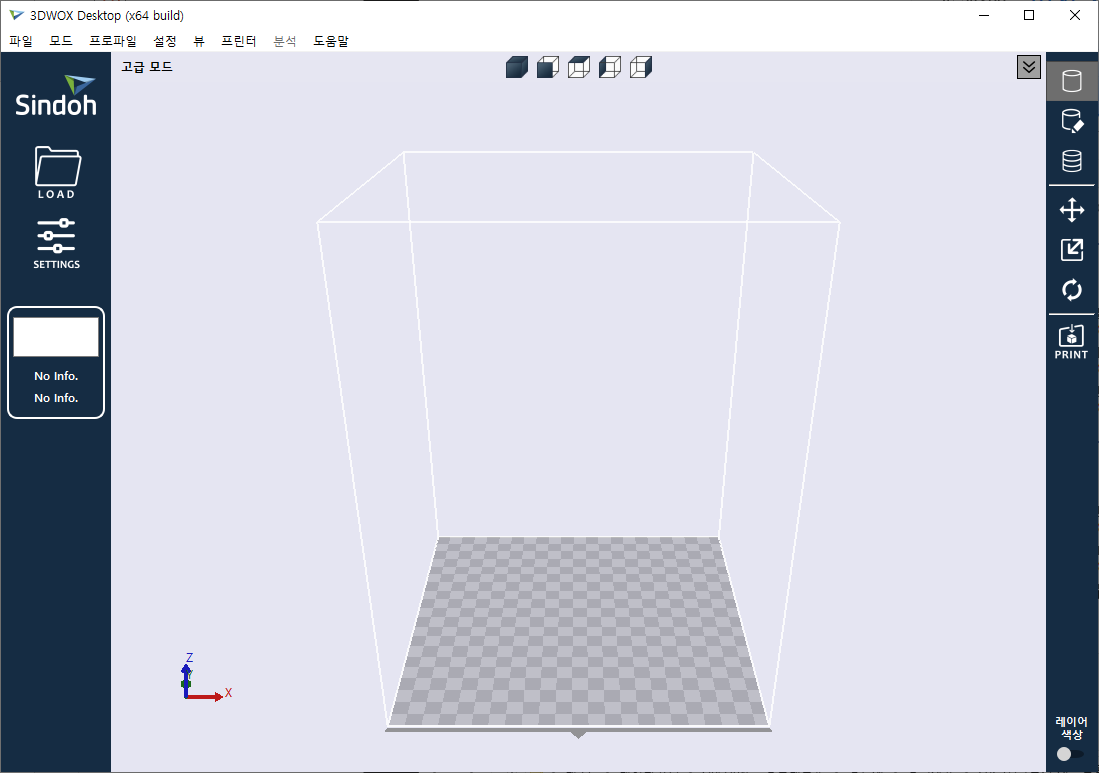 기본적으로 초기 설정값을 그대로 이용함
10
2. stl  gcode : 3DWOX : 서포트 세팅
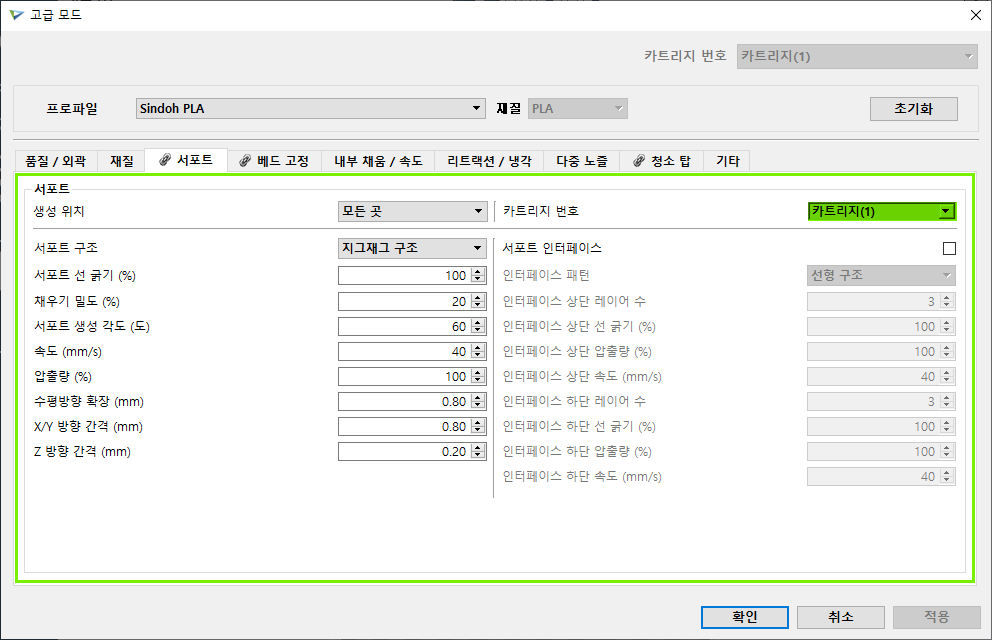 기본적으로 초기 설정값을 그대로 이용함
11
2. stl  gcode : 3DWOX : 베드고정 세팅
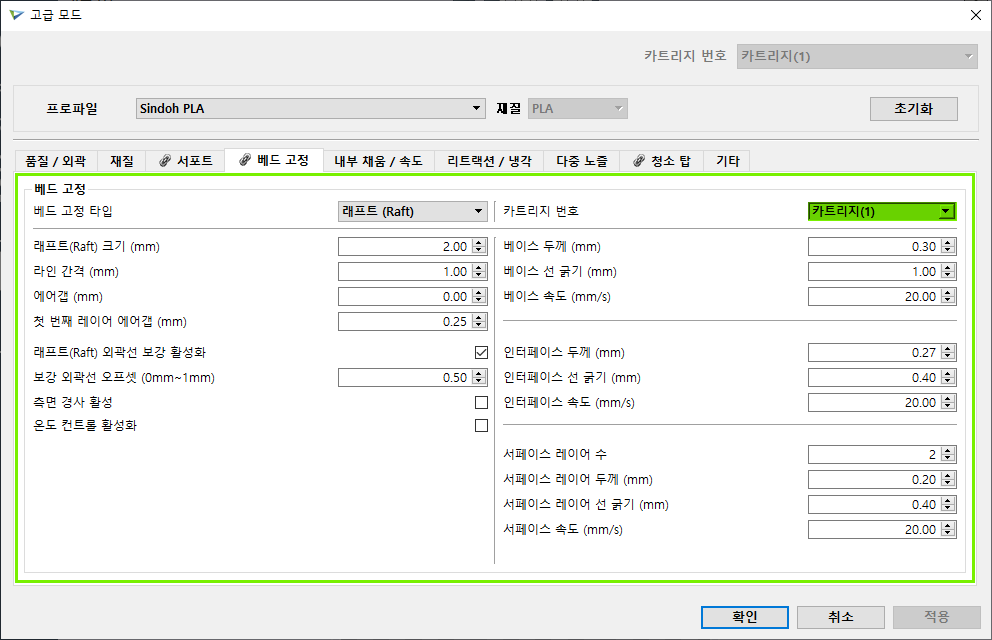 기본적으로 초기 설정값을 그대로 이용함
12
2. stl  gcode : 3DWOX - stl 파일 불러오기
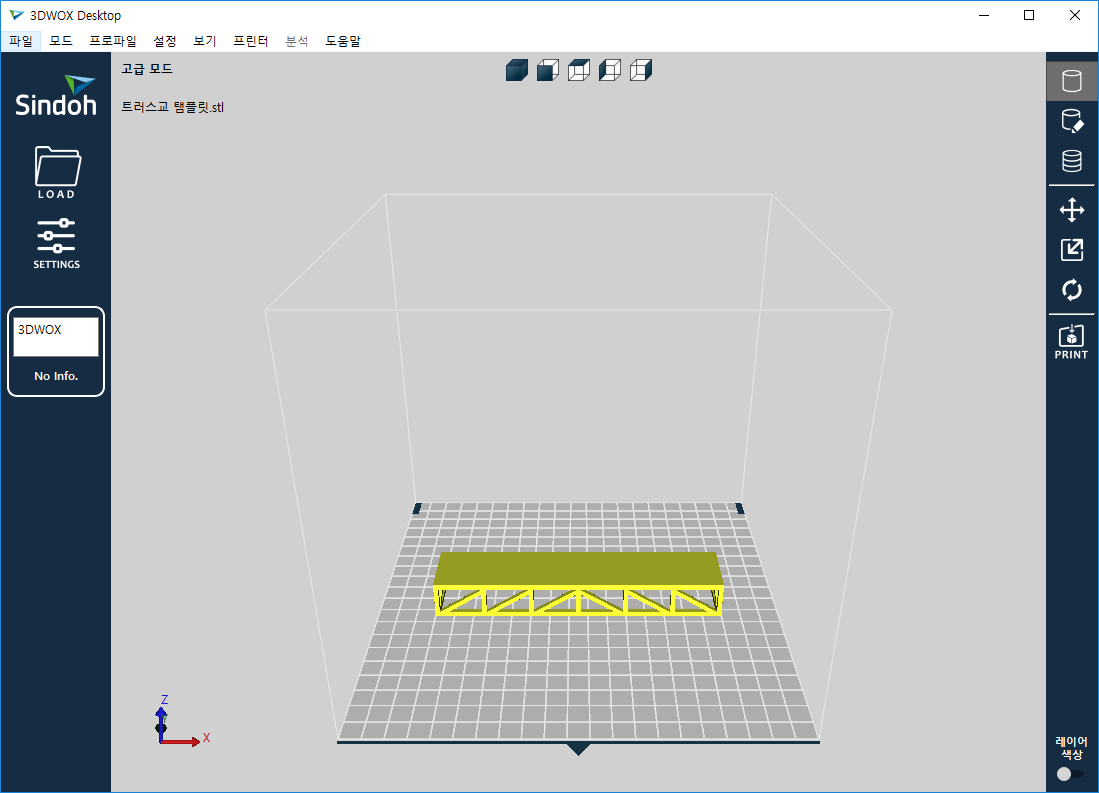 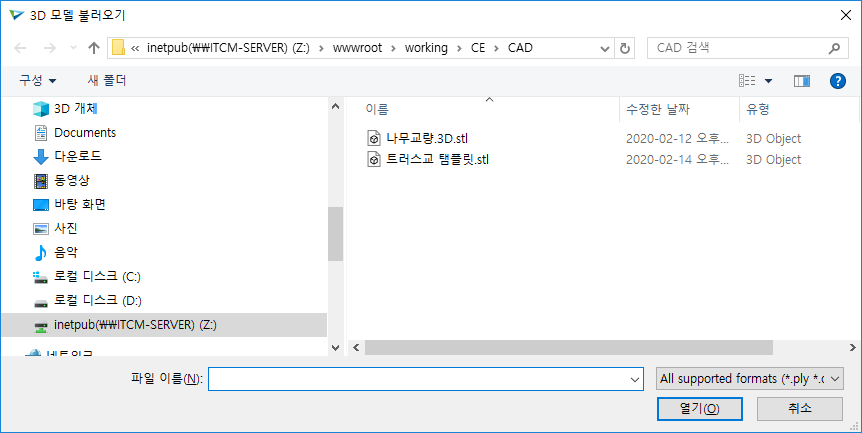  변환 파일 선택
 열기 클릭
13
2. stl  gcode : 3DWOX - stl 파일 불러오기
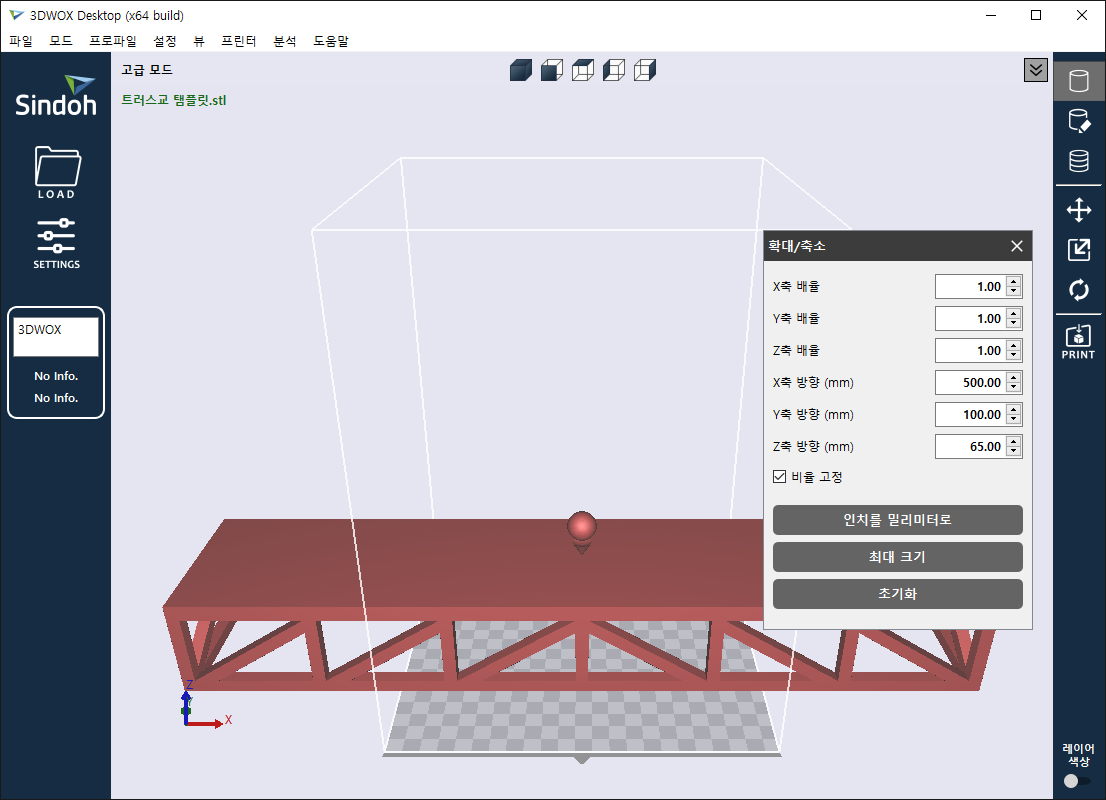 교량의 크기가 인쇄 범위를 벗어남  크기 축소
트러스교 개체 선택
14
2. stl  gcode : 3DWOX - 크기 축소
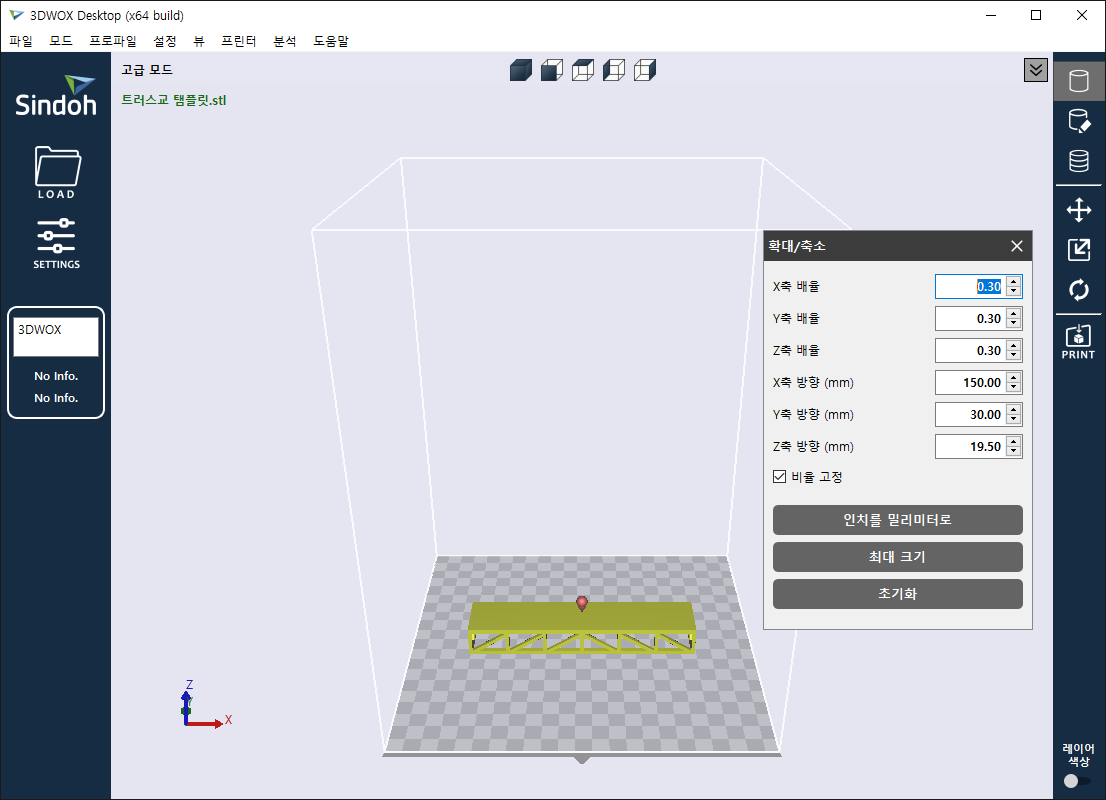 크기 축소  교량의 크기가 인쇄 범위안으로 들어옴
100%  30%
500mm  150mm
15
2. stl  gcode : 3DWOX : stl  Slicing
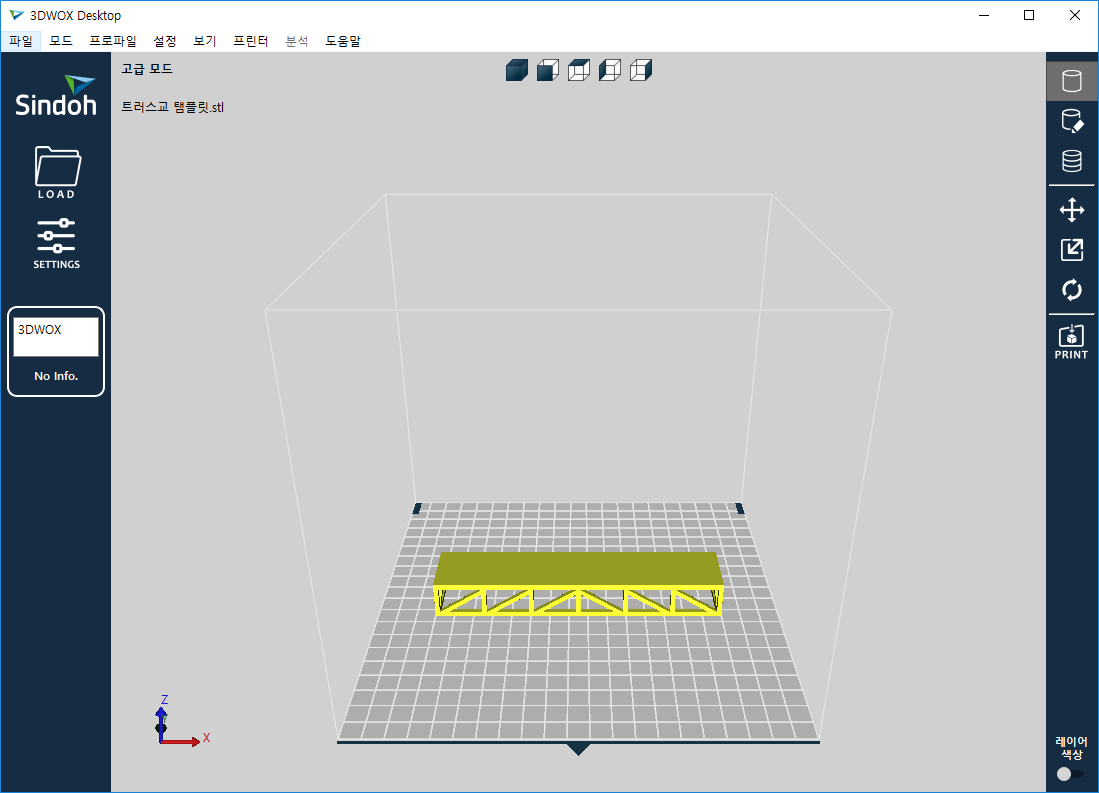 16
2. stl  gcode : 3DWOX - Slicing 결과
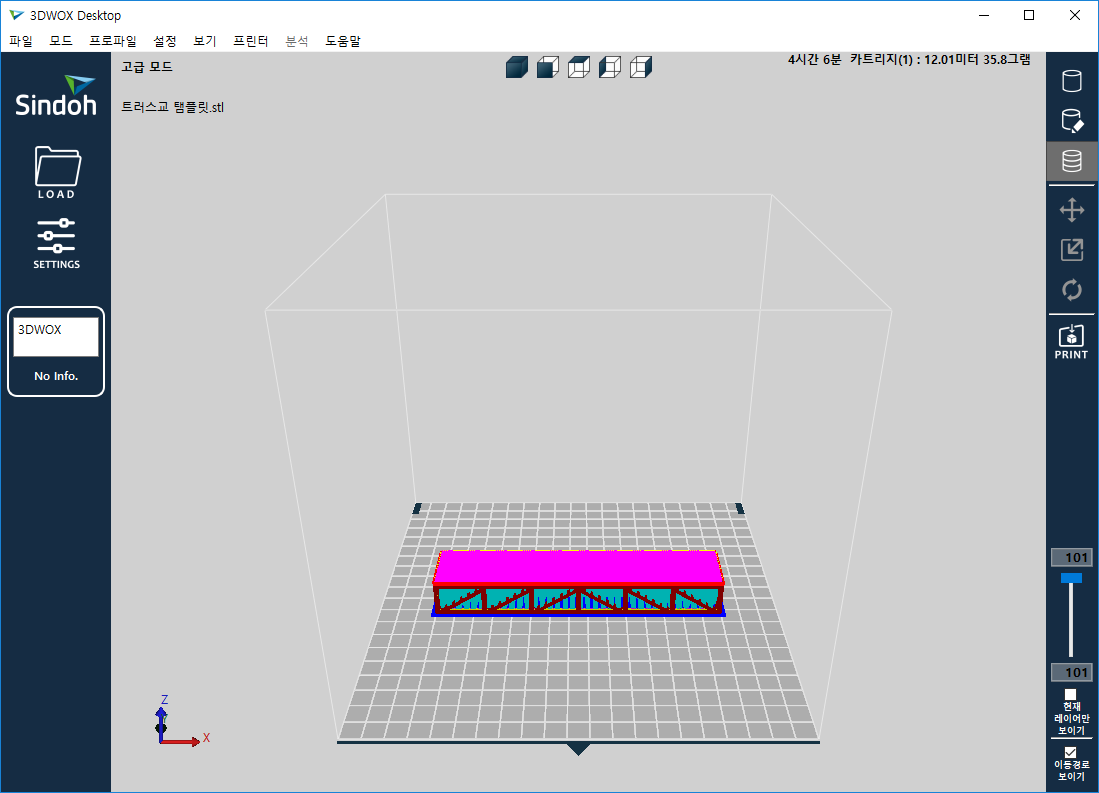 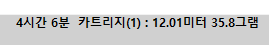 17
2. stl  gcode : 3DWOX - FDM Path #1
https://youtu.be/9OT36AwQ3Fo
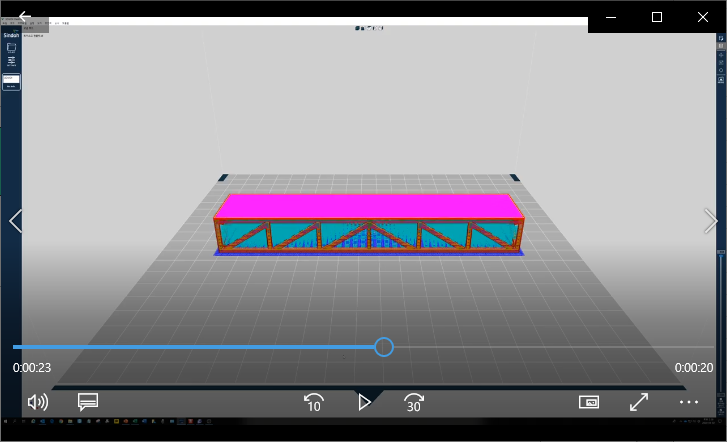 18
2. stl  gcode : 3DWOX - FDM Path #2
https://youtu.be/nsXKHYfPjvk
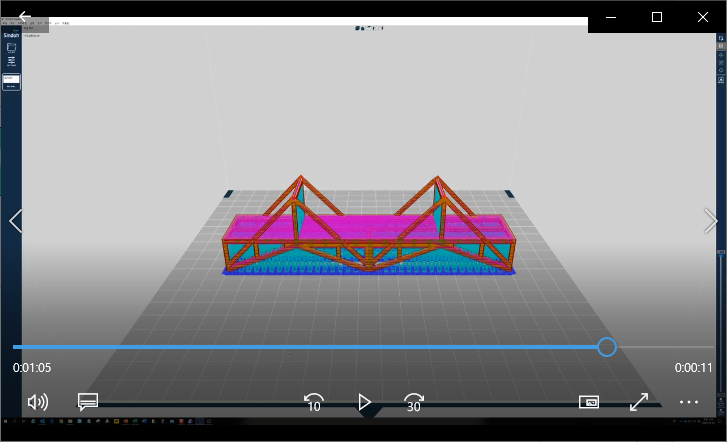 19
2. stl  gcode : G-code
3DWOX는 G-code 형식을 이용

G-code, G 프로그래밍 언어 혹은 RS-274 규격은 대부분의 수치 제어에서 사용되는 프로그래밍 언어로서, 자동제어 공작기계를 통한 컴퓨터 지원 제조에 주로 사용된다. 

근본적인 측면에서, G-code는 사람이 컴퓨터화된 공작기계에 어떤 것을 어떻게 만들지를 명령하는데 사용하는 언어이며, 어떻게 만들지는 공작기계의 도구가 어디로 움직일지, 어떤 속도로 움직일 것인지로 정의된다. 

대부분의 상황에서 절삭 도구나 광택 도구, 3D 프린터의 노즐 등이 이동하는 경로 혹은 속도 등을 표현할 수 있다.
20
2. stl  gcode : 3DWOX : G-code 생성
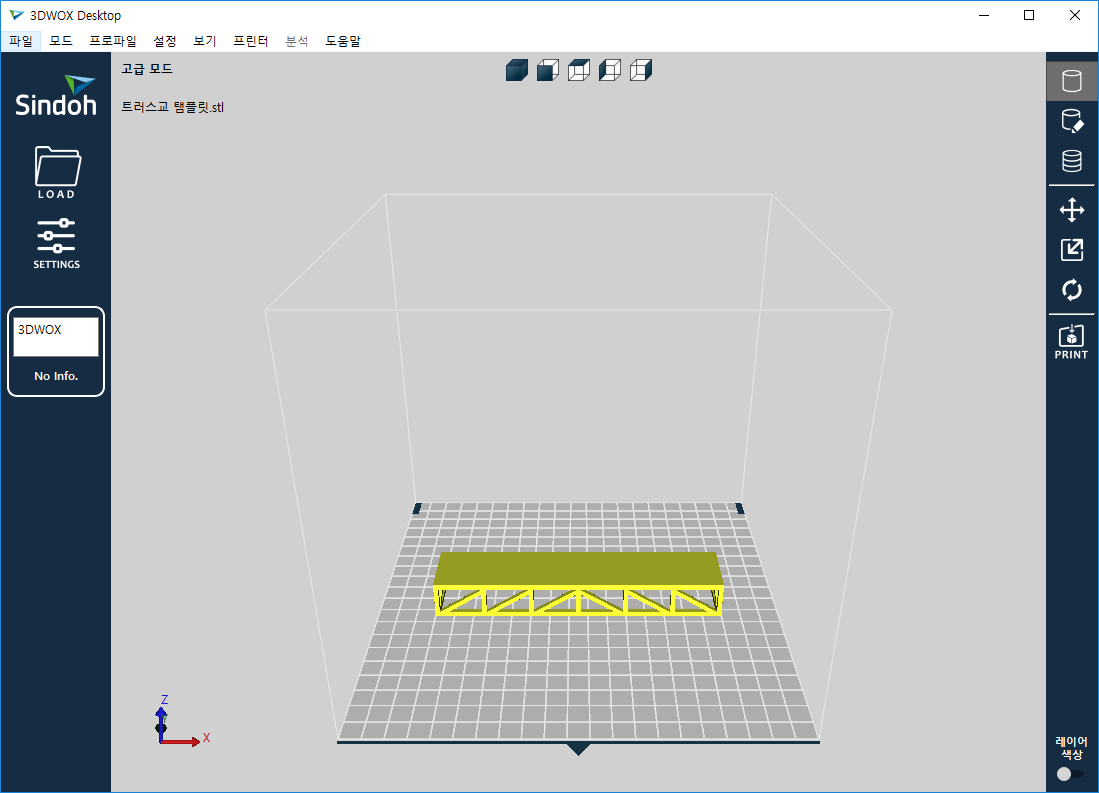 파일  G-code 저장하기 메뉴 이용
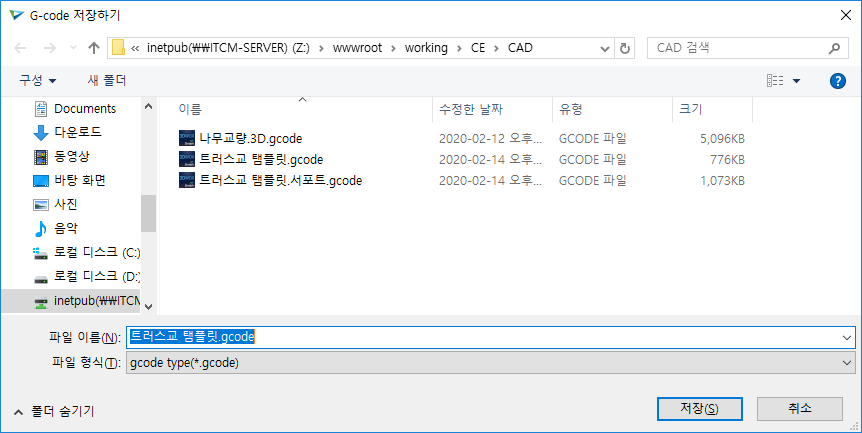 gcode 파일 이름 입력
저장 버튼 클릭
21
2. stl  gcode : 3DWOX - G-code 파일 샘플
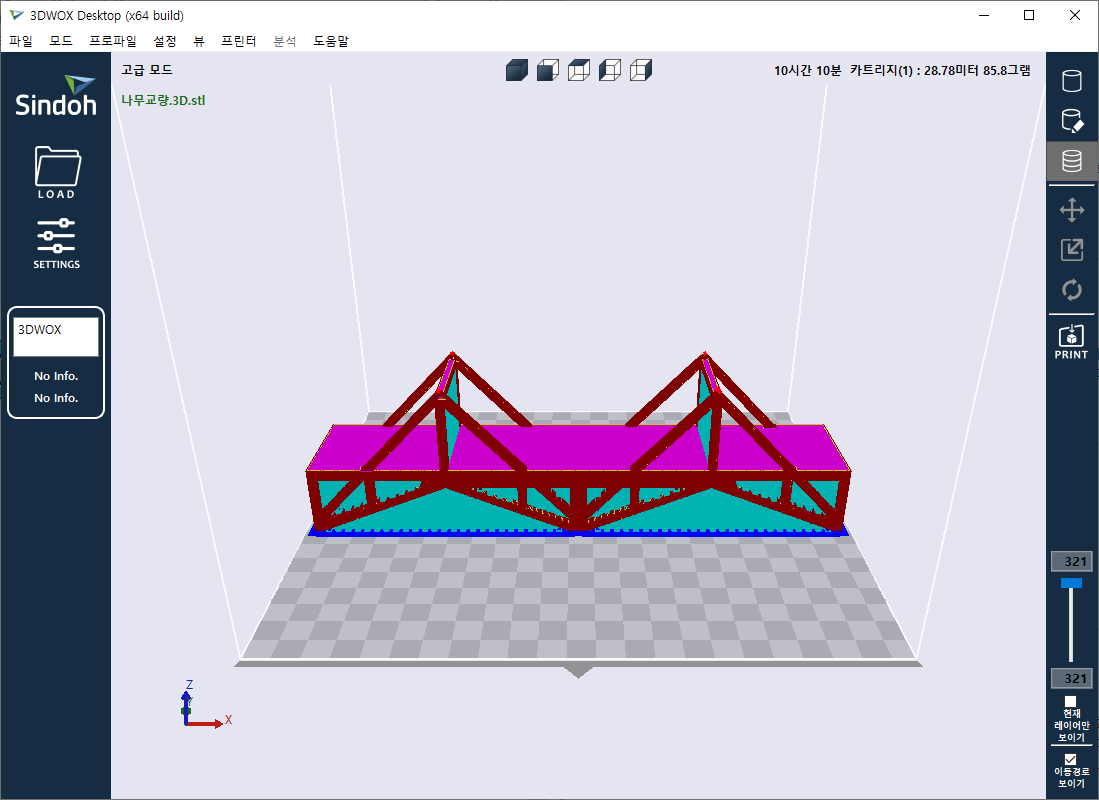 22
2. stl  gcode : 3DWOX - G-code 오류 샘플 (1/5)
23
2. stl  gcode : 3DWOX - G-code 오류 샘플 (2/5)
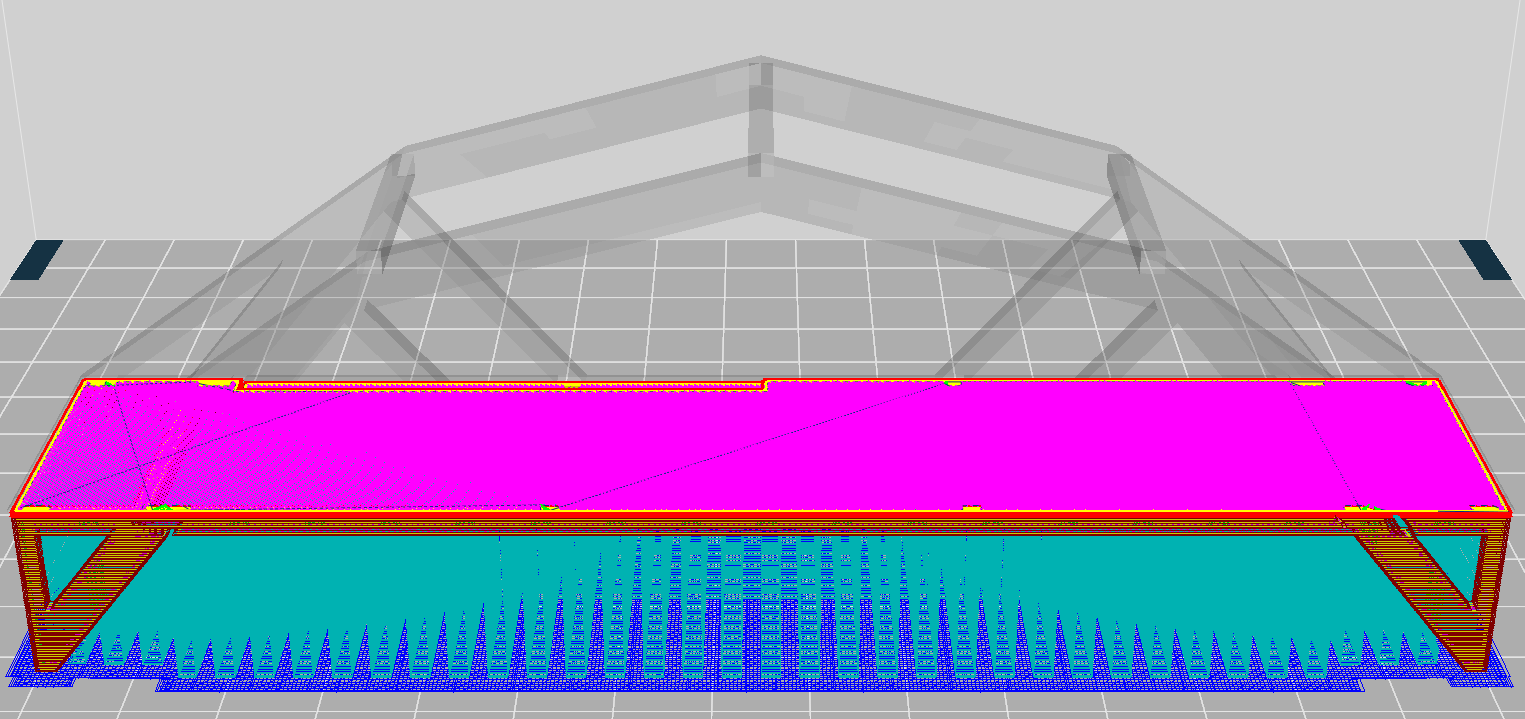 24
2. stl  gcode : 3DWOX - G-code 오류 샘플 (3/5)
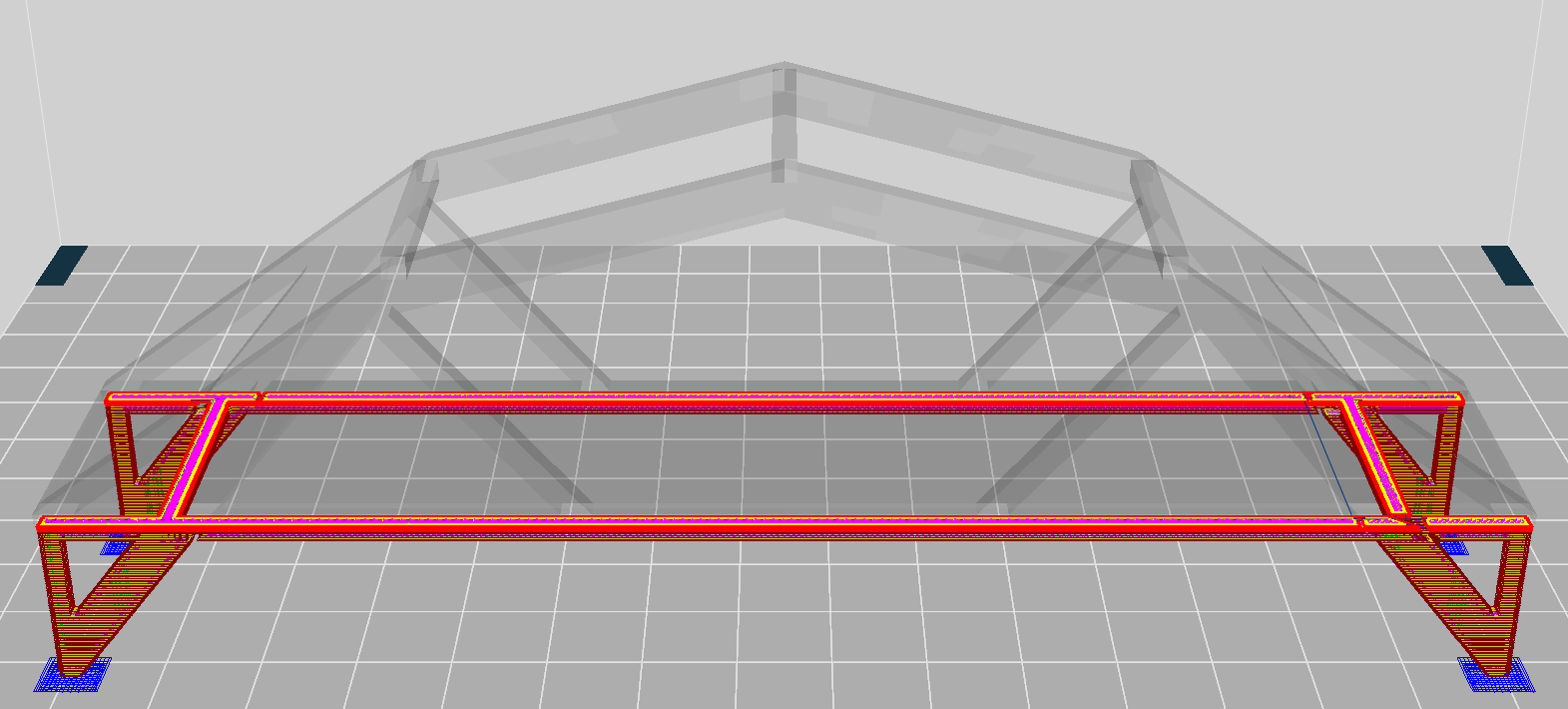 25
2. stl  gcode : 3DWOX - G-code 오류 샘플 (4/5)
Facet : 면 (X) vs Solid : 속이 찬 입체 (O)
모든 개체를 솔리드로 표현
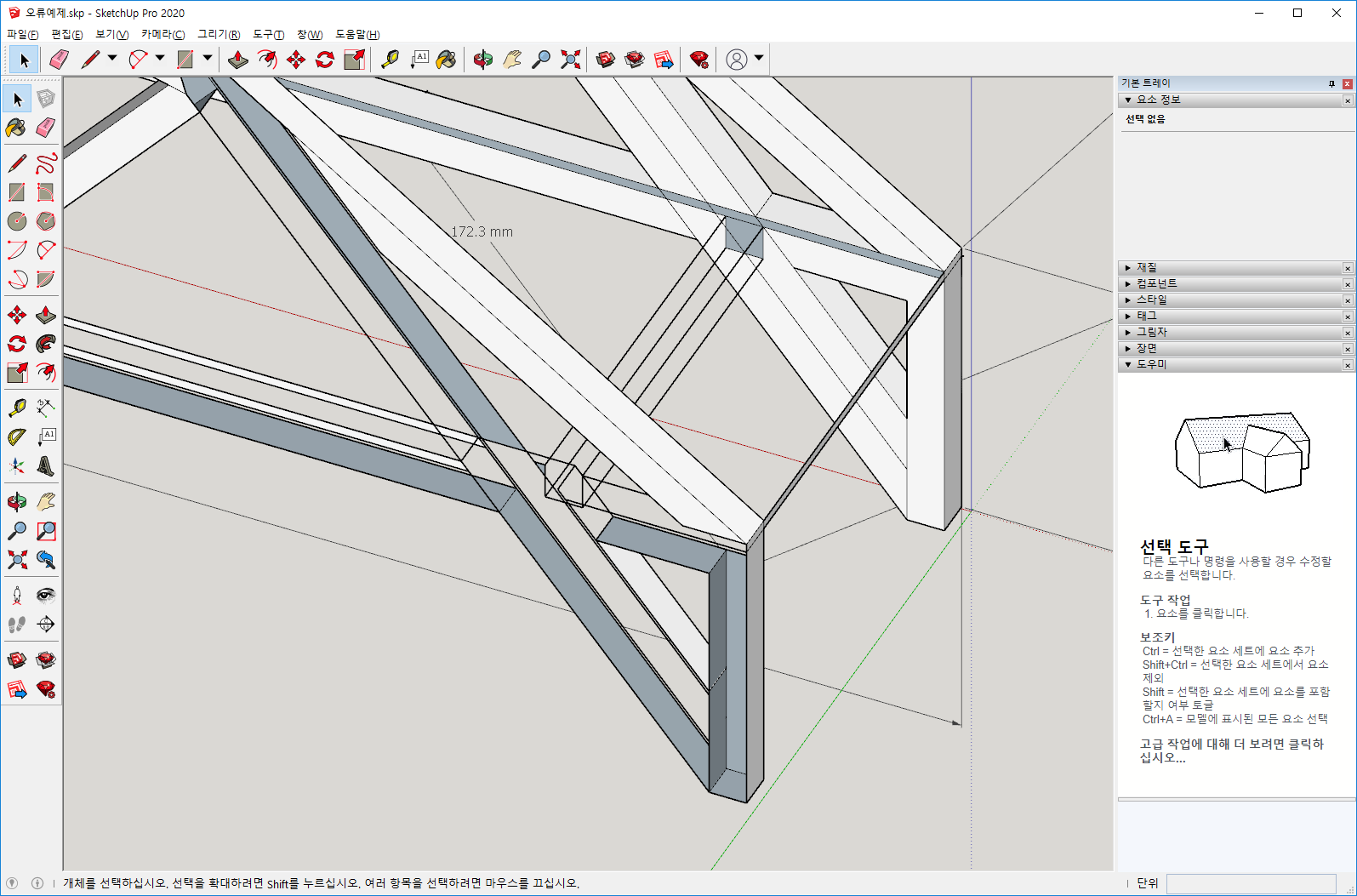 26
2. stl  gcode : 3DWOX - G-code 오류 샘플 (5/5)
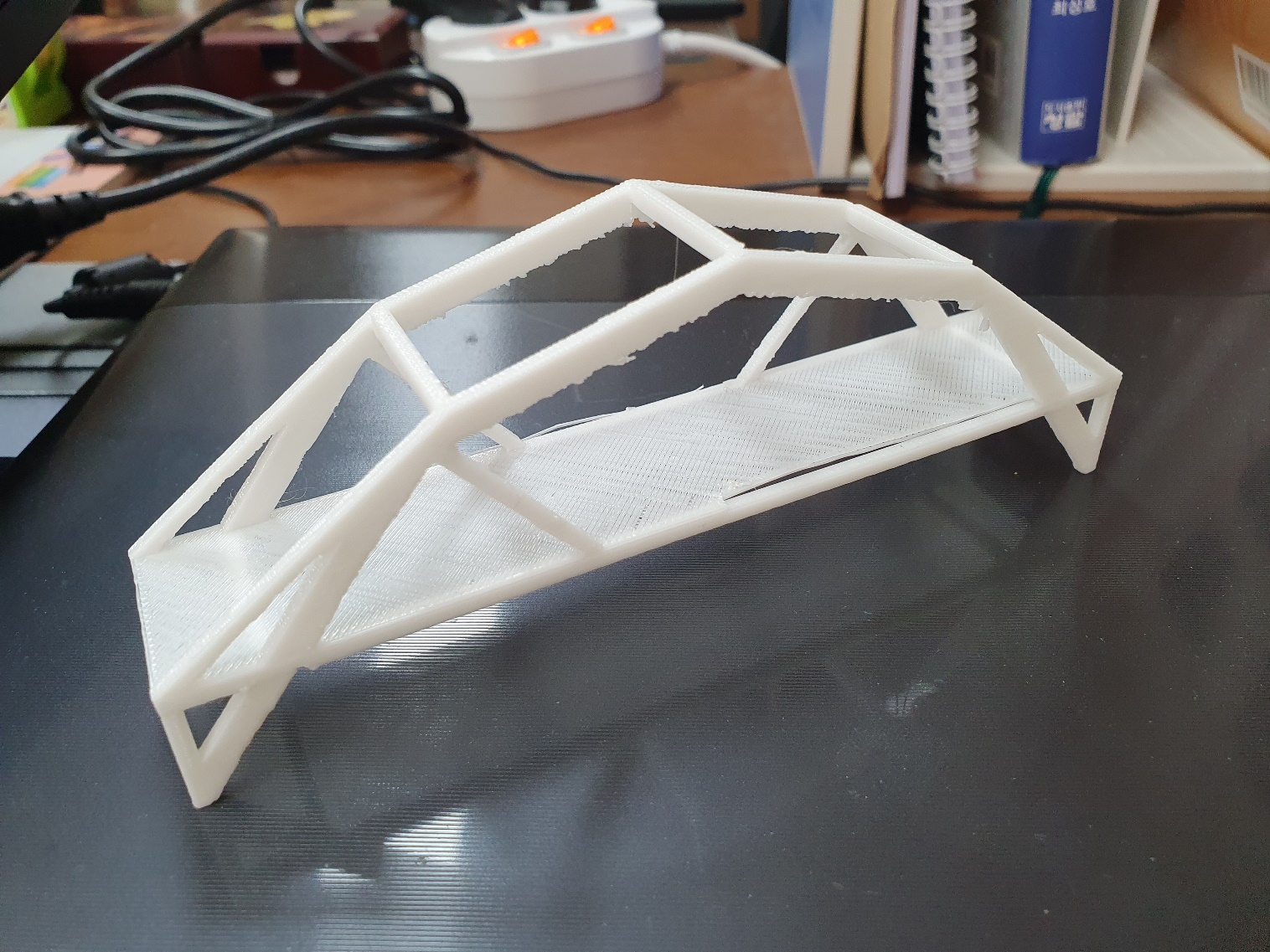 27
3D CAD를 gcode로 변환하기
https://youtu.be/_blzNoClpsM
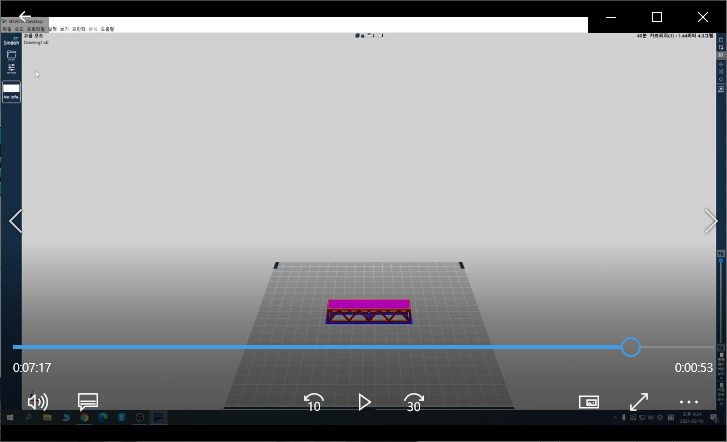 28
프로젝트 보고서 목차 및 작성요령
반드시 목차를 준수하여 보고서 작성 (프로젝트 보고서 점수 : 10점 만점)
29
프로젝트 보고서 목차 및 작성요령
반드시 목차를 준수하여 보고서 작성 (프로젝트 보고서 점수 : 10점 만점)
30
팀원 기여도 평가 양식
31
프로젝트 보고서 발표 요령
프로젝트 보고서는 수업 중 받은 코멘트를 바탕으로 기존 보고서의 오류를 수정하여 작성해야 함  수정된 부분을 중심으로 발표

프로젝트 보고서에서 새롭게 추가된 서론, 프로토타이핑 & 결론 부분을 발표
32
*.stl - 연결프로그램 설정 필요
*.stl 파일  연결프로그램 : Print 3D
오른쪽 마우스 버튼 클릭
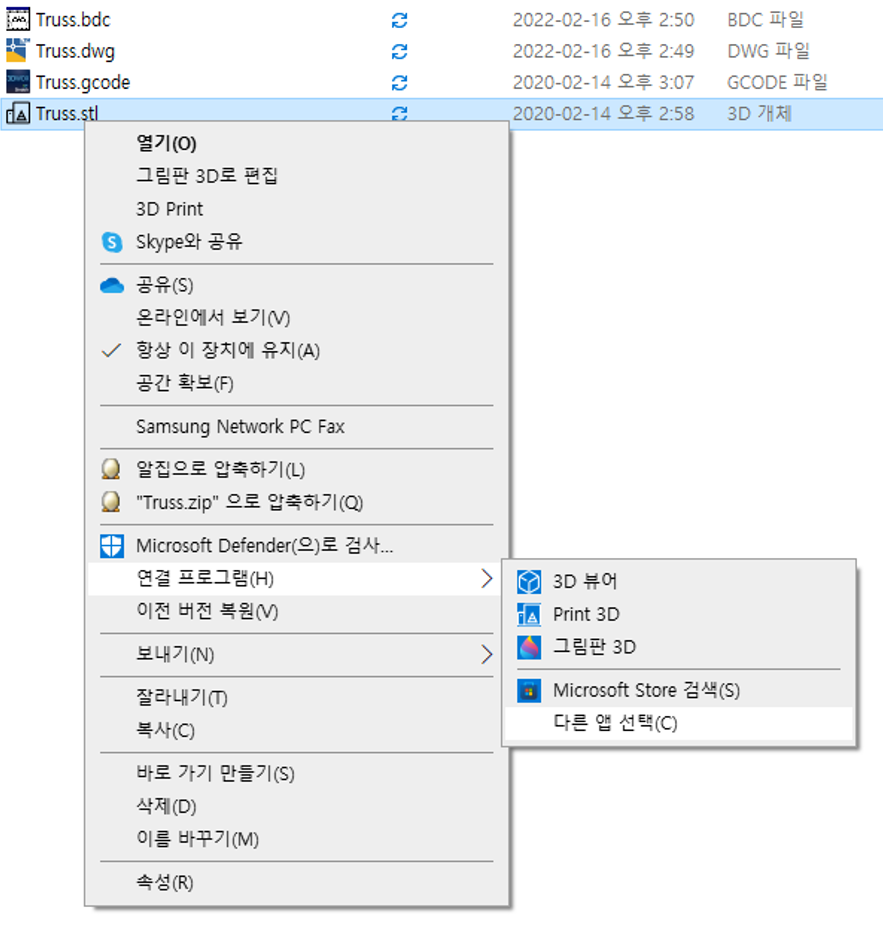 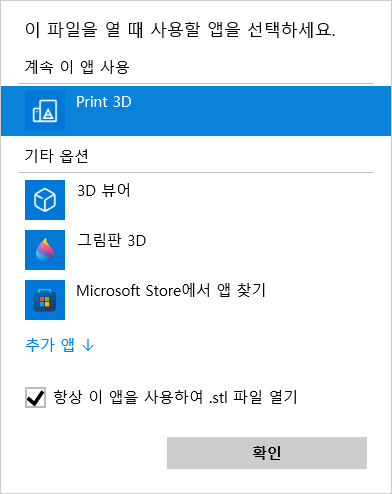 33
*.gcode - 연결프로그램 설정 필요
*.gcode 파일  연결프로그램 : 3DWOX
오른쪽 마우스 버튼 클릭
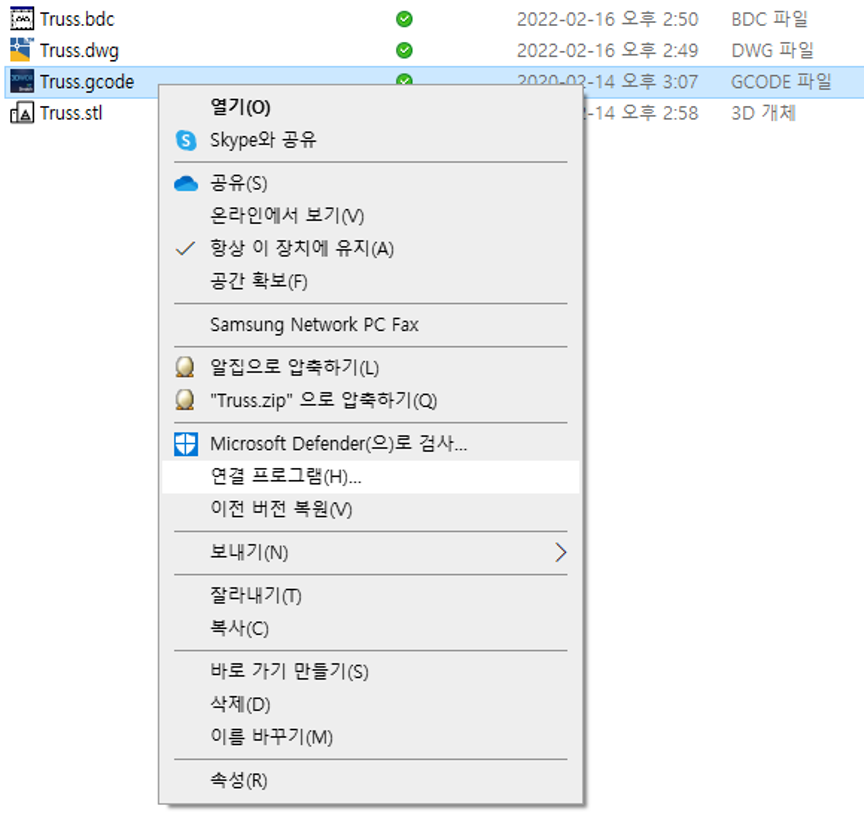 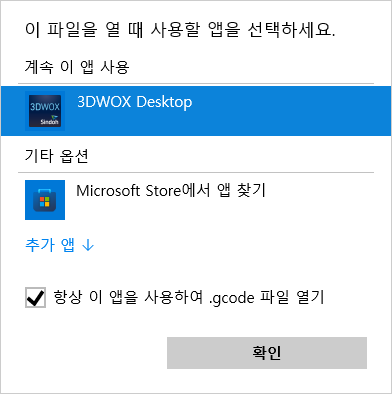 34